MCA 2022 SUMMER BOARD MEETING
Futures Committee Brief 
to 
BOARD OF GOVERNORS

9 Aug 2022
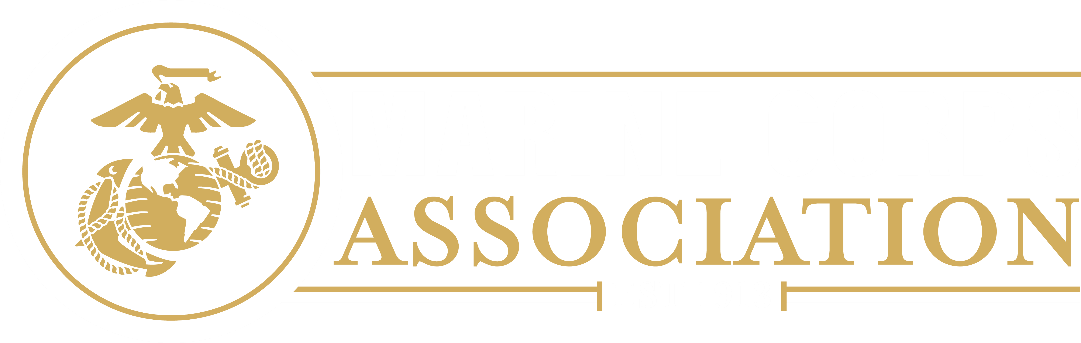 1
Agenda
June 17, 2022 Futures/Retail Microsoft Teams Meeting 

New work for Futures Committee

Futures Committee Charter

Retail Review

Retail Update – LtGen Chiarotti

Back-Up Slides – Jay Holmes

Way Ahead
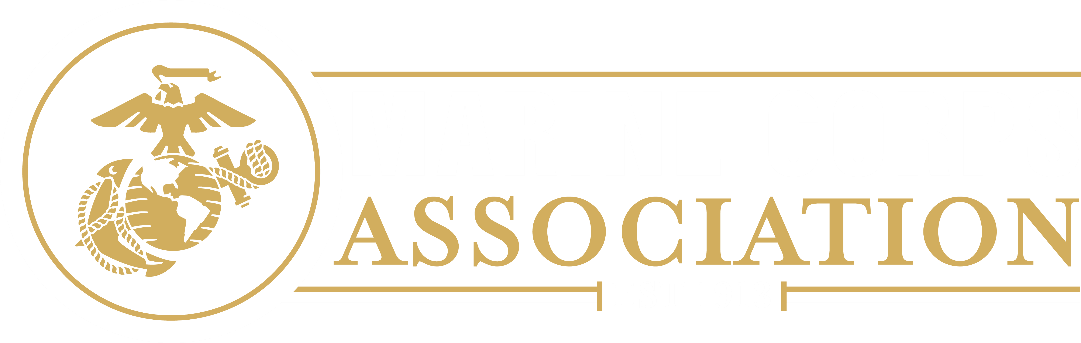 2
RETAIL REVIEW
Strategic Plan 2025. Goal / Objective 5.f.

Problem Statement (see slide)

Process; 3 COAs (see slide)
August 2021 EDXCOM, BOG Guidance following August 201 Board Meeting to further Study, process improve and gather data to support a BG Retail Decision by close of 2022
EXCOM Microsoft Teams Meeting, 13 July, 2022.  Confirmed timeline and decision to seek a Retail Decision by end of 2022 at December 2022 Board Meeting.
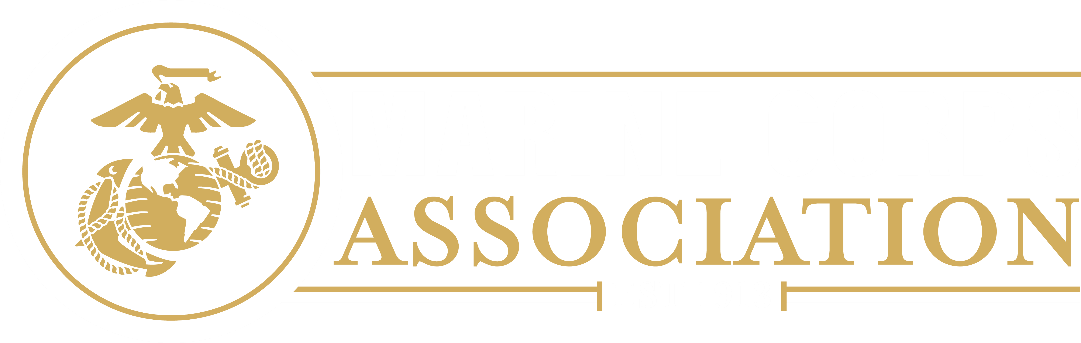 3
PROBLEM STATEMENT
“Should the MCA have a retail operations line?”
  Points to consider:  history, charter, profitability, legalities, conflict of interests, philosophy, organizational confusion,  etc.      

   MCA Retail (Marine Shop & E-Commerce) have 3 purposes:
Provide funds to support MCA programs 
Increase membership 
Provide other services to members
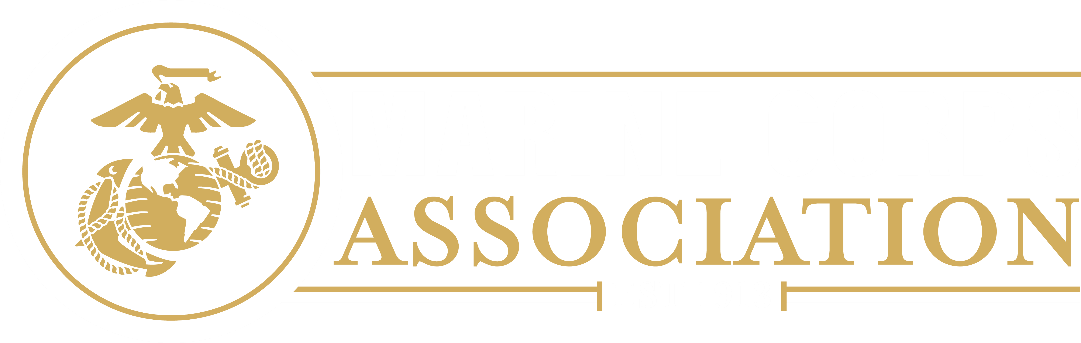 4
Process
COA #3
No
BOG Decision
Should MCA have a retail Line of Operations?
BOG Decision
COA #1
BOG Decision
BOG Decision
COA #2
BOG Decision
Yes
BOG Decision
COA 1 Retain (Improvements?)
COA 2 Hybrid (Some?)
COA 3 Divest (Address Business Case Risk)
COA #3
BOG  Decision
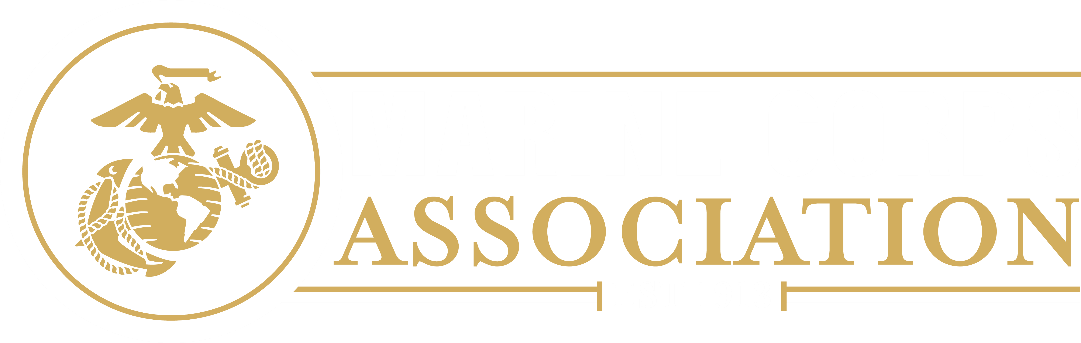 5
RETAIL UPDATE - LTGEN CHIAROTTI
RETAIL ASSESSMENT:  IN-PROGRESS REVIEW 2022
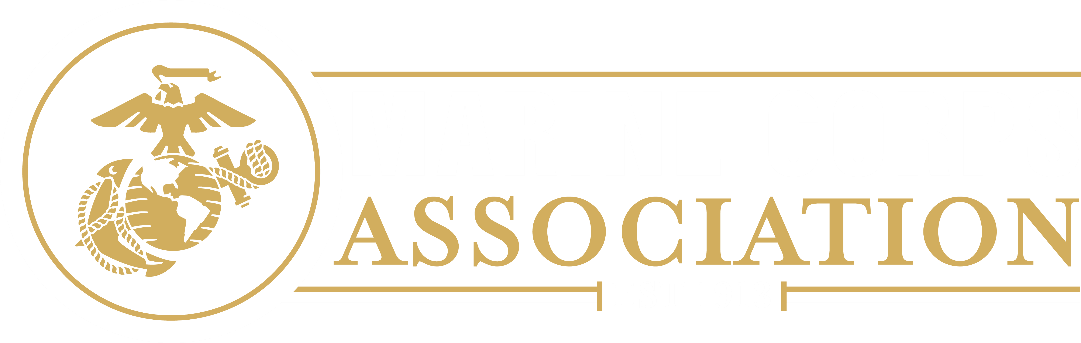 6
MCA Vision Statement
To be universally recognized as the Professional Association of the United States Marine Corps
MCA Mission Statement
To be the preeminent association for all Marines and Friends of the Corps dedicated to leader development, recognition of professional excellence and expanding awareness of the rich traditions, history, and spirit of the United States Marine Corps
Marine Corps Association Strategic Plan 2025
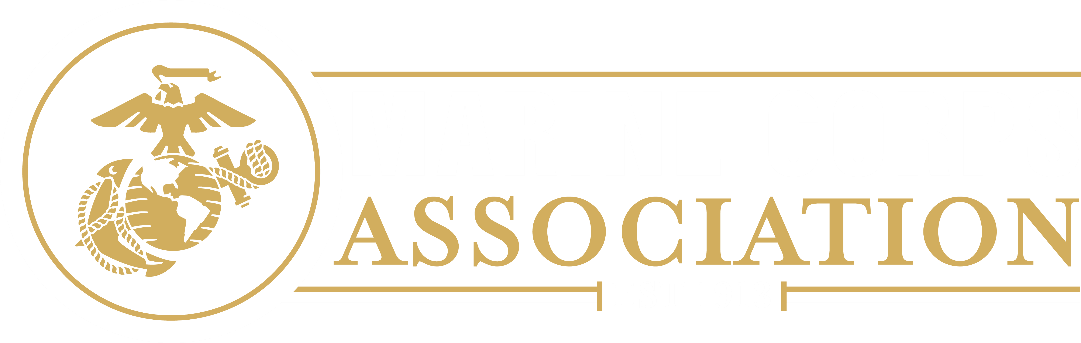 7
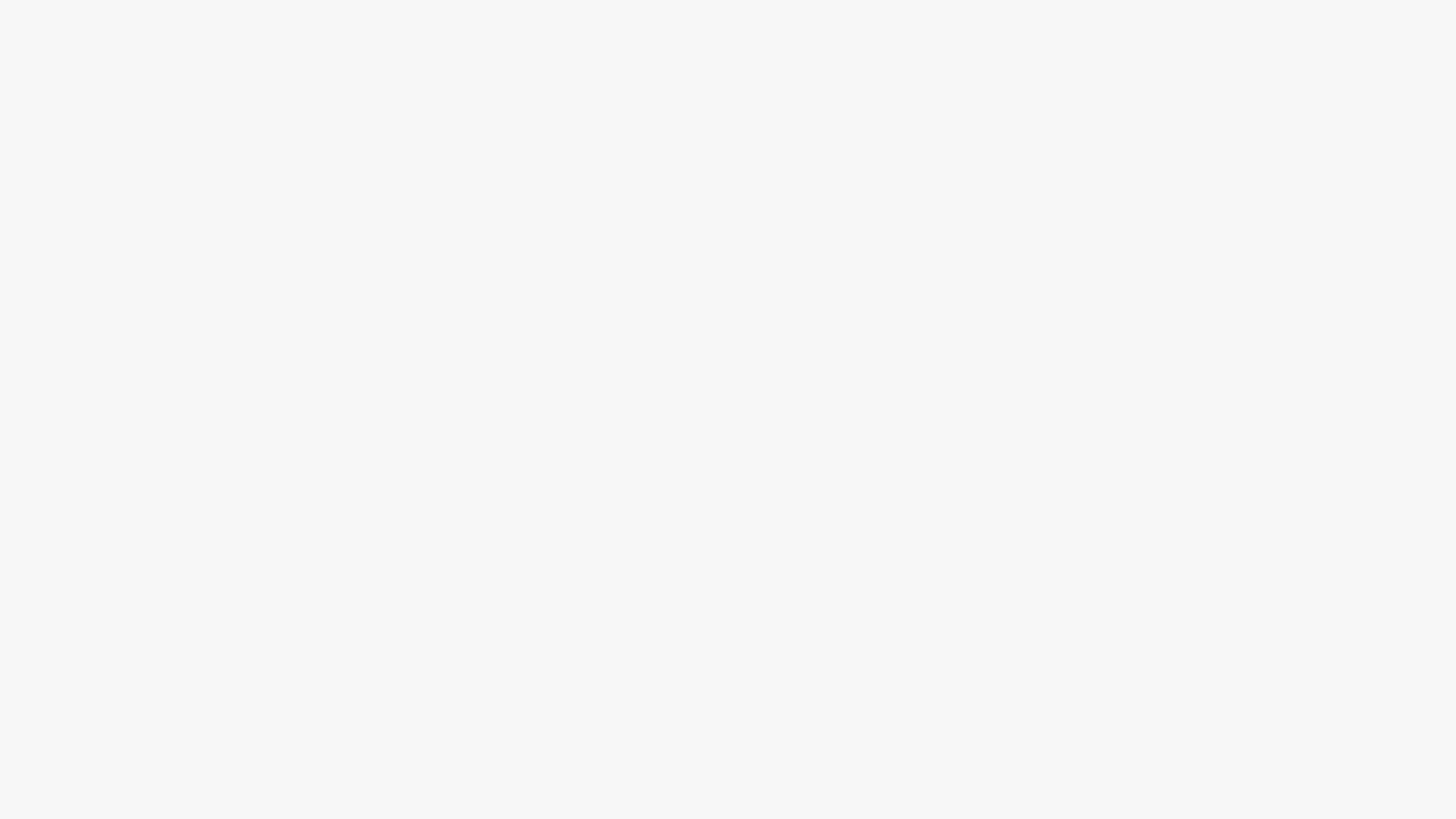 Imperative/Problem Statement

“Should the MCA have a retail operations line?”
Strategic Plan Objective: (Directed Action)
Beginning in 2021, concluding in 2022, and utilizing external expertise as necessary, conduct a comprehensive, objective assessment of all current MCA Retail-related lines of effort including Brick and Mortar and E-Commerce operations to determine the way ahead for the retail enterprise
Factors for consideration:

Philosophical discussion - “Strategic” fit/history, charter, profitability, legalities, conflict of interests, philosophy, organizational confusion, etc. 
Source of Revenue (Strategic Rationale for purchase of TMS in 2007; create revenue stream and increase membership.)
-    MCA Retail (Marine Shop & E-Commerce) have 3 purposes: (1) Provide funds to support MCA programs, (2) Increase membership and (3) Provide other services to members.
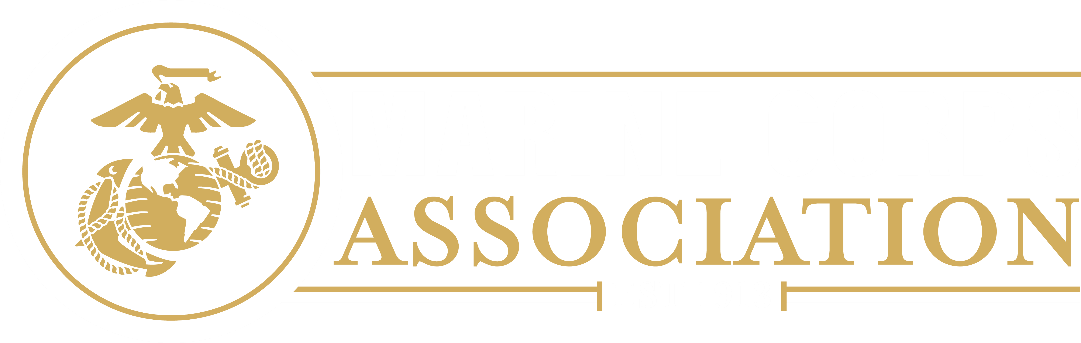 8
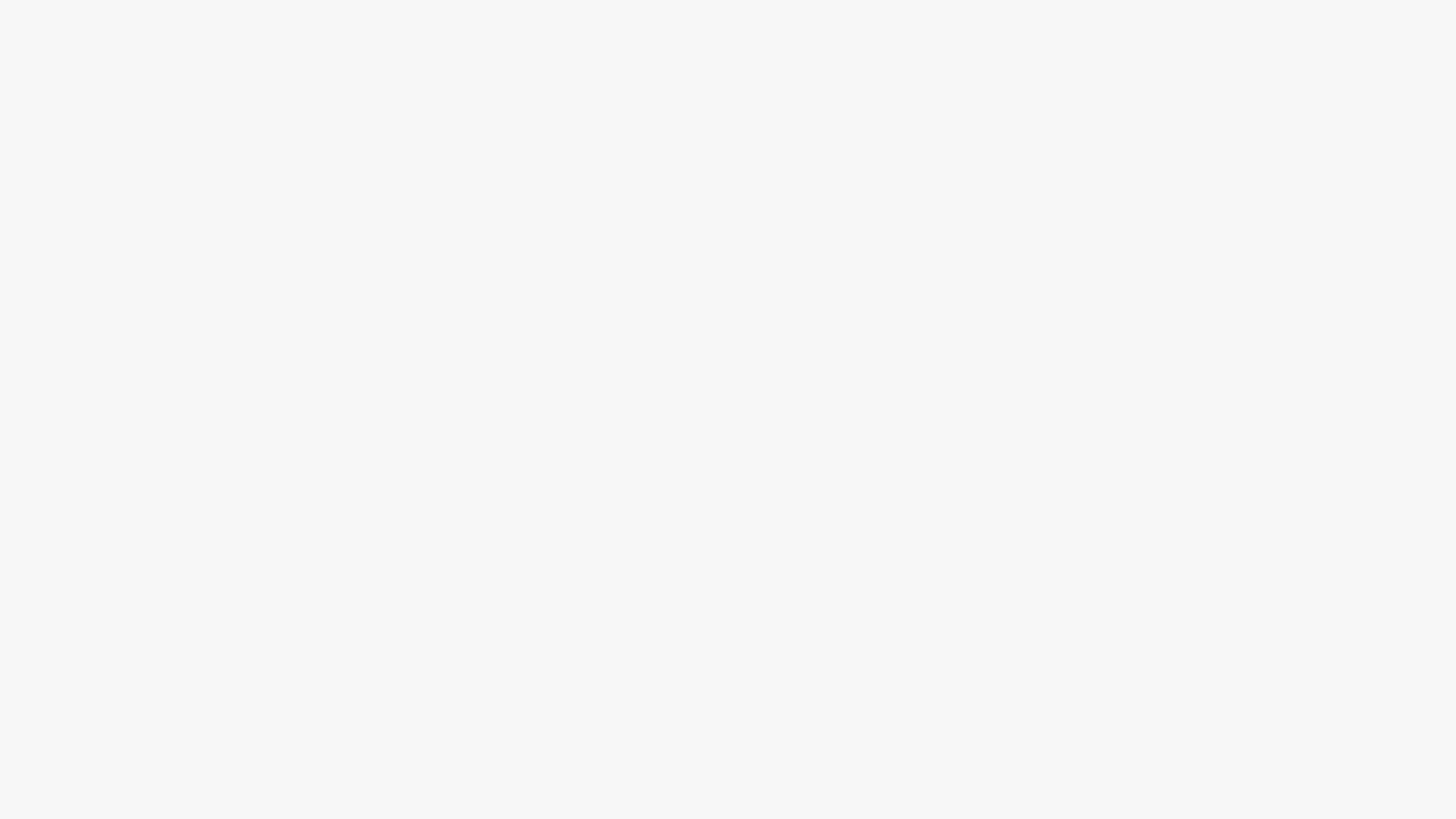 Retail Focus Areas
Organizational
Established Support Center
Reorganized TMS (reduced payroll/personnel)
Reviewed policies/procedures internal to TMS/Retail operations – inclusive of tailor/inventory areas
Training/cross-training of personnel (procedures/process)
Established internal communications (meeting/updates/procedures)
Budget review/development (COGS/fully burden costs)

People
Compensation Review
Training/cross-training of personnel
Leadership Supervisory positions reviewed/established
Hiring actions

Operations
Marketing – Uniform Brochures/external communications/New TMS Blog
Pricing Reviews – comparative pricing (MCX)
Resilient Supply Chain – multiple vendors/best pricing/outsourcing
Inventory right sizing
Purchasing alignment
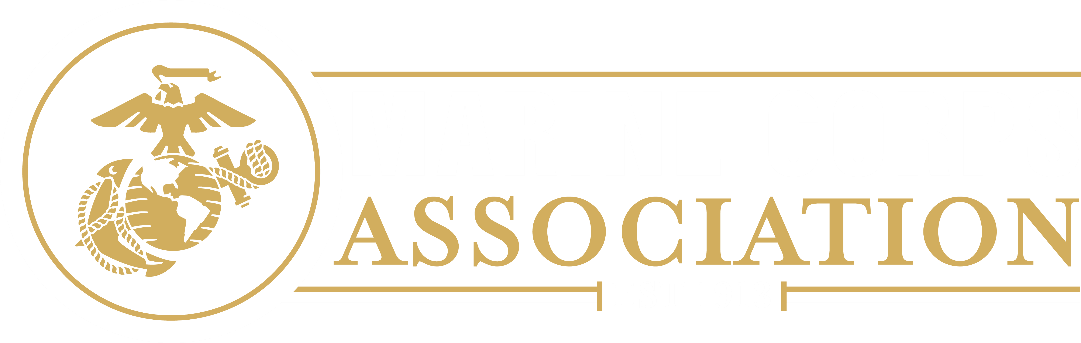 9
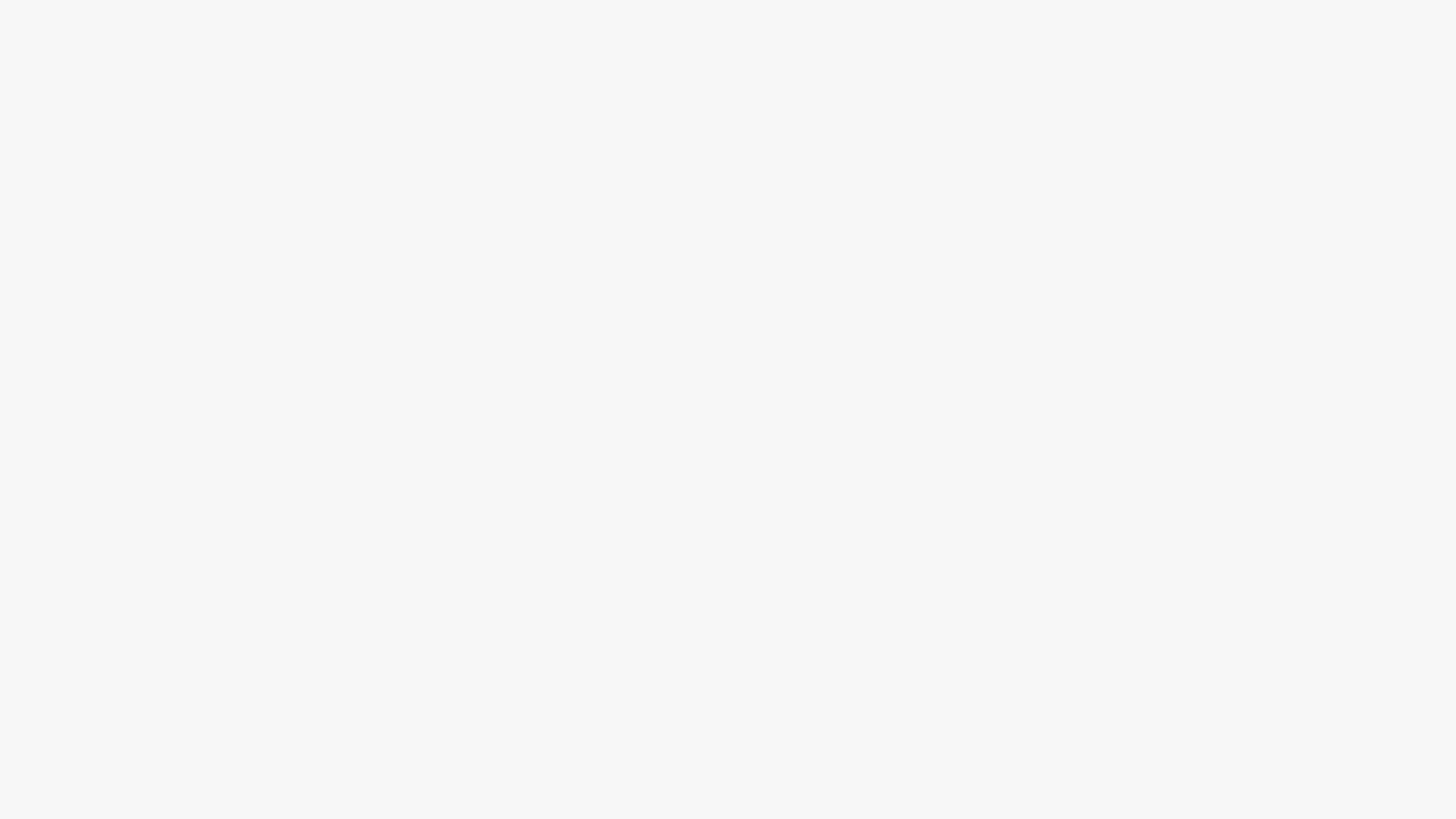 Retail Actions to Complete

TMS renovations – Initial phase completed
Phased Approach
Estimate $50,000
Finish pricing review of smaller uniform items - Completed
No tailoring required
COG+Overhead
Compare to MCCS
Pricing review of non-uniform items - Completed
Compare to competitors
Greater opportunities for increased prices
Develop Business Plan – To be done
Determine Retail Director necessity - Postponed
Finish revisions to uniform packages - Completed
Continue to improve and refine inventory management- Ongoing
Systems update to include integration with Nimble - Ongoing
Review internal support to other departments to identify costs – To be done
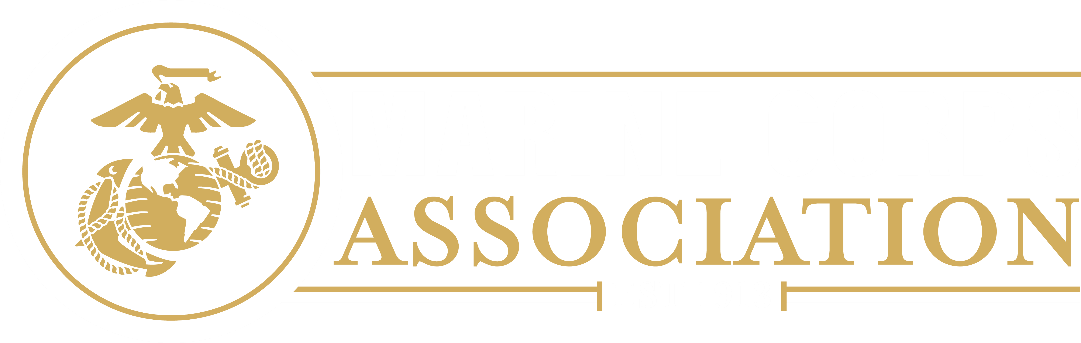 10
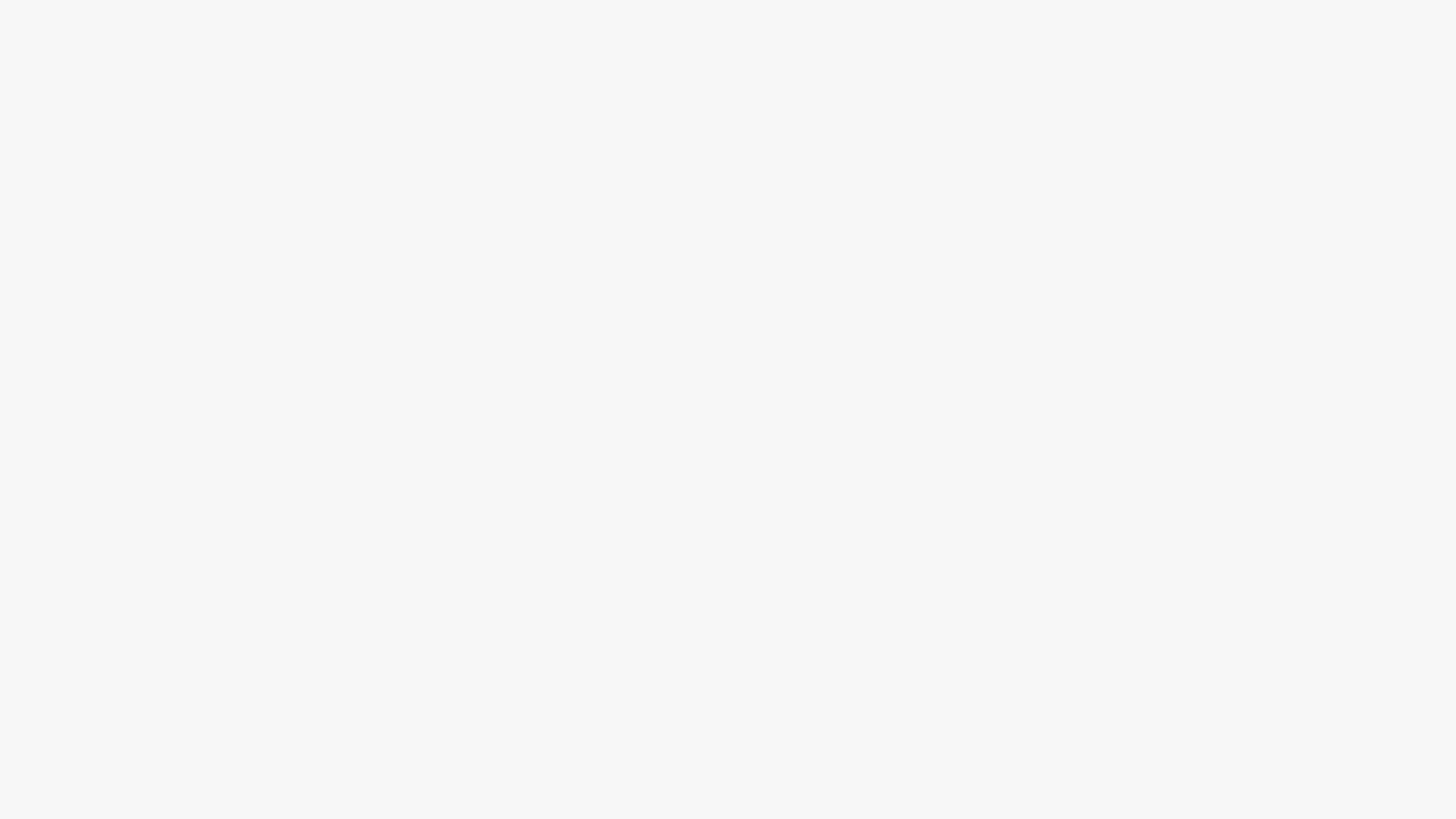 Possible COA’s


COA 1 Retain. Stay the course and/or improve/scale 

COA 2 Hybrid. Retain some retail lines, divest others and/or export partnerships and minimize MCA active management
 
COA 3 Divest. Sell and divest “All Things Retail”
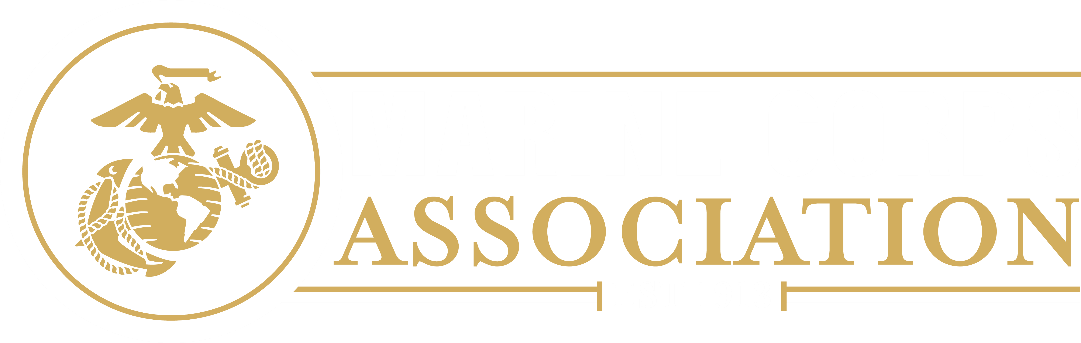 11
6,912,499
236,735
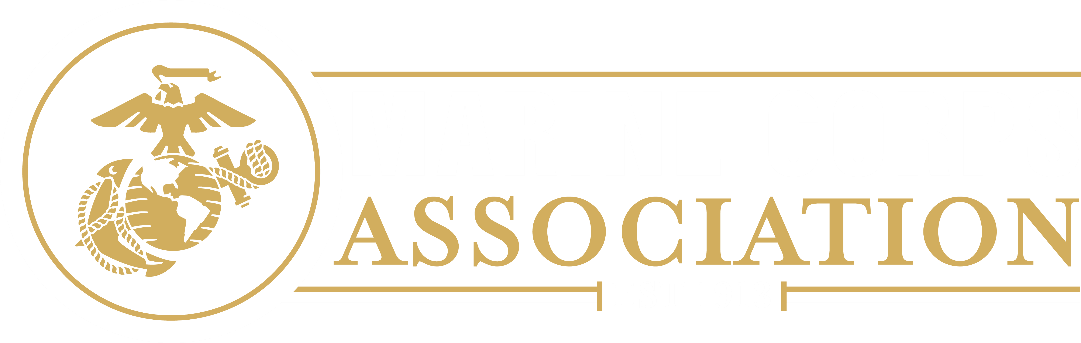 12
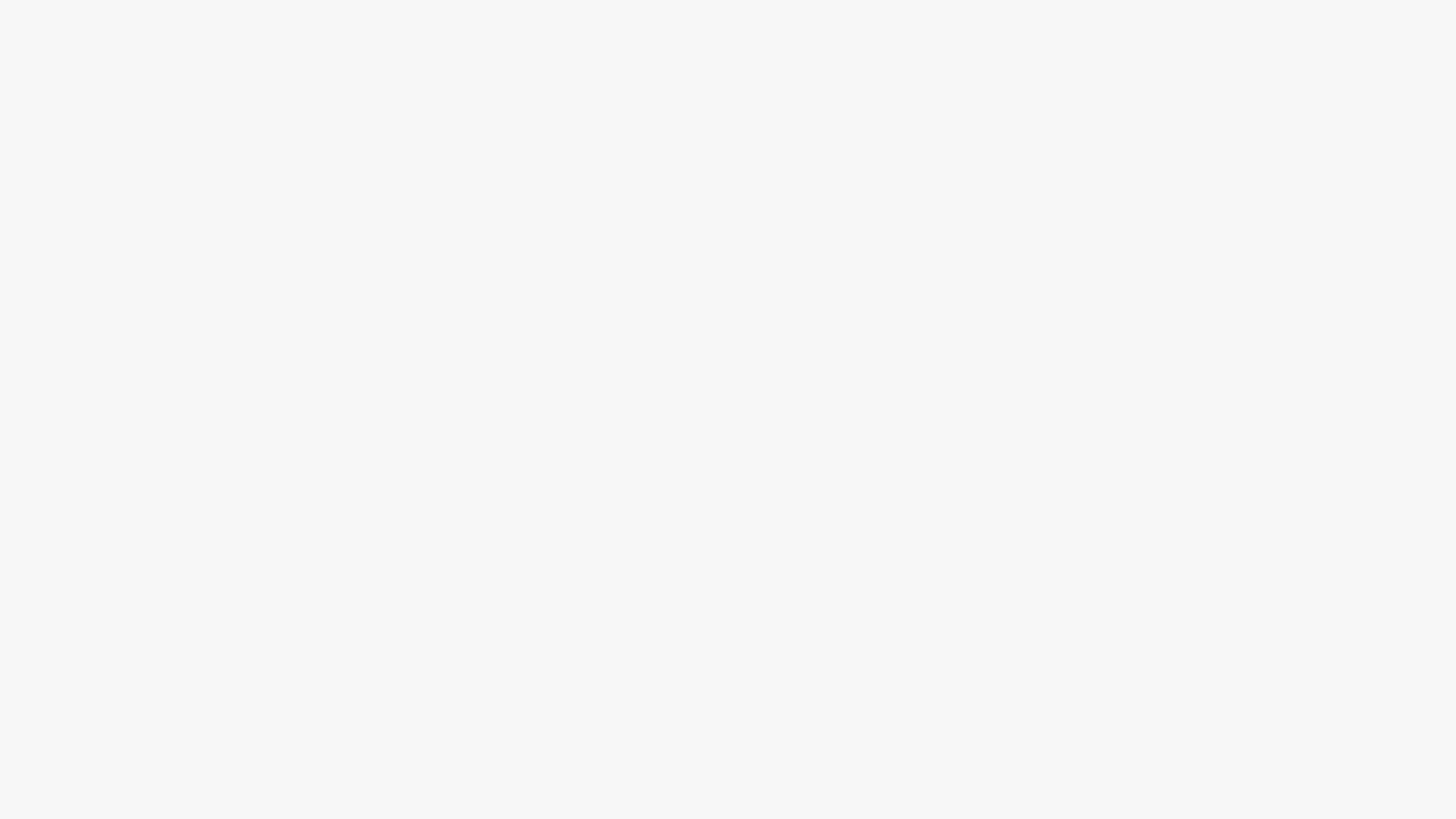 Cash Cycle of a Uniform Sale
Payment Due - Material
Payment Due - Salary
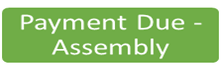 24 – 30 Months
Return of Investment
Cash Investment
Pitfalls:
Supply Chain Disruptions
Shipping Costs 
Changes in Marine Accessions
Changes in Pricing (Competition)
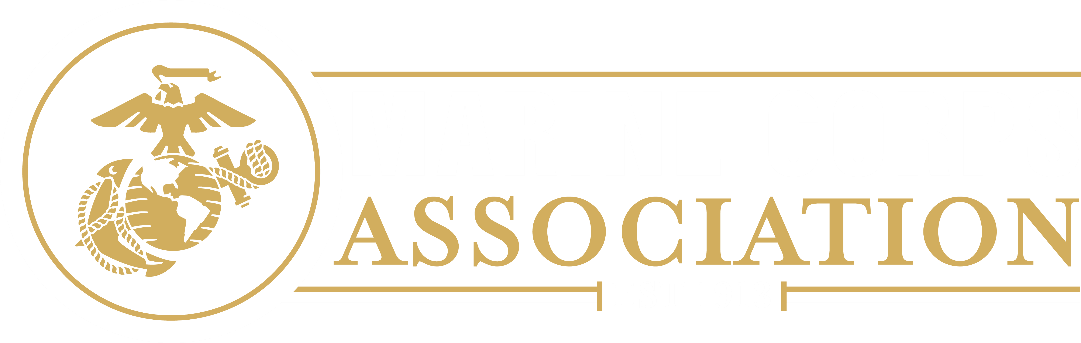 13
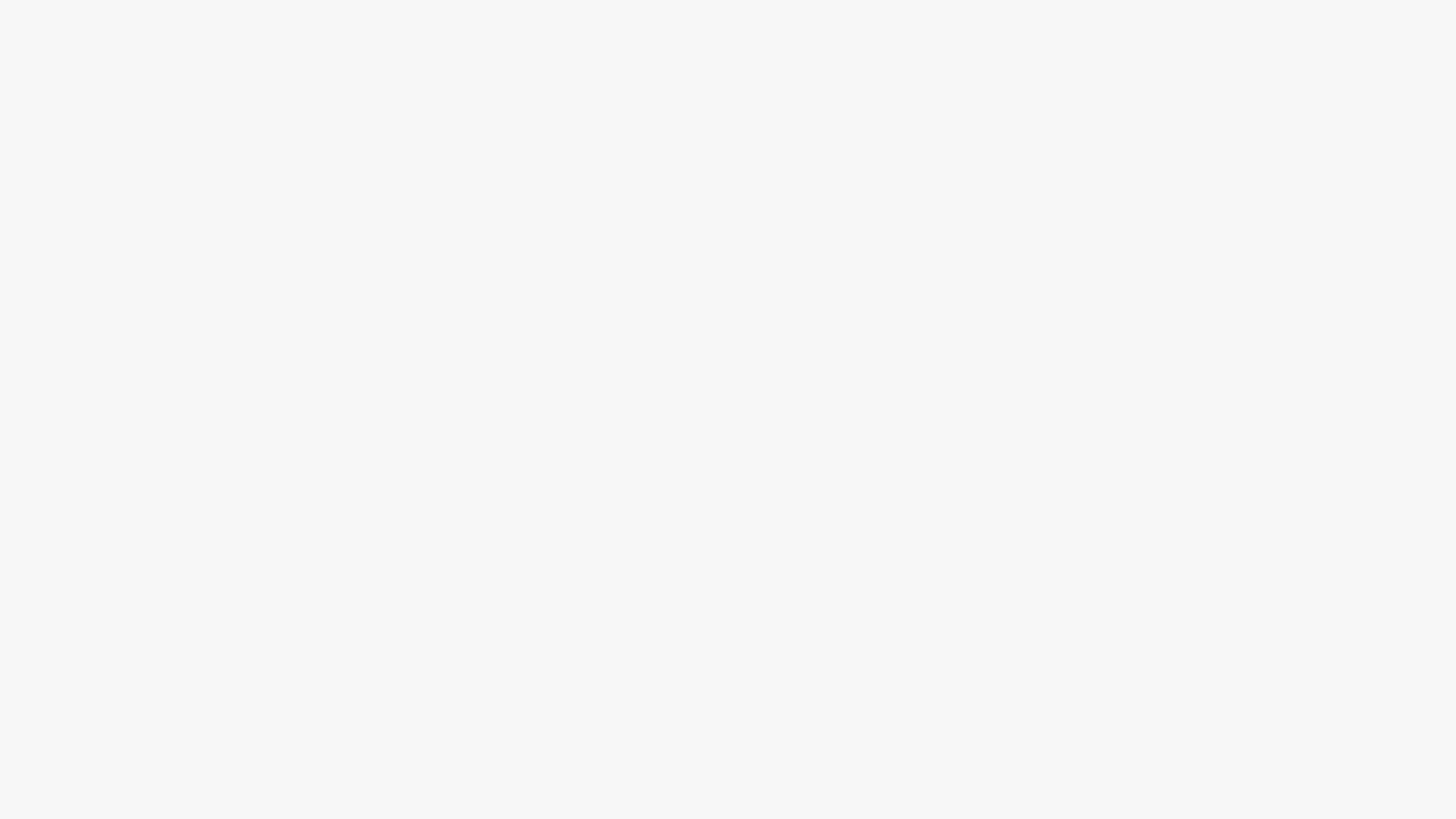 The Marine Shop Capital Expenditures
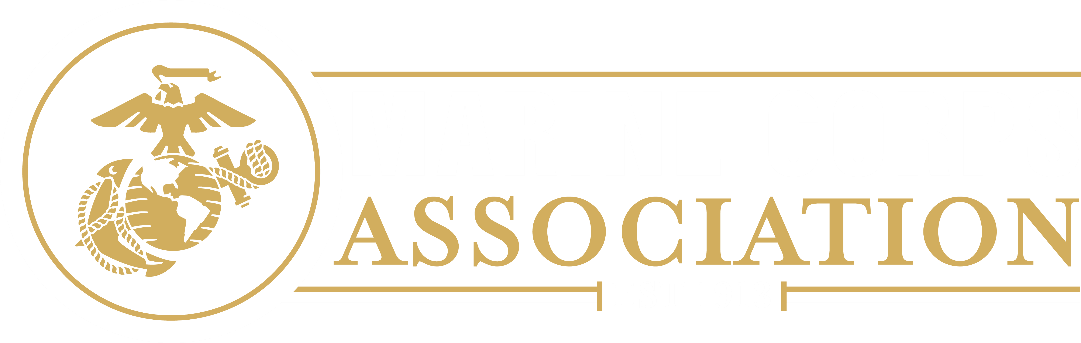 14
BACK UP SLIDES – MR. JAY HOLMES
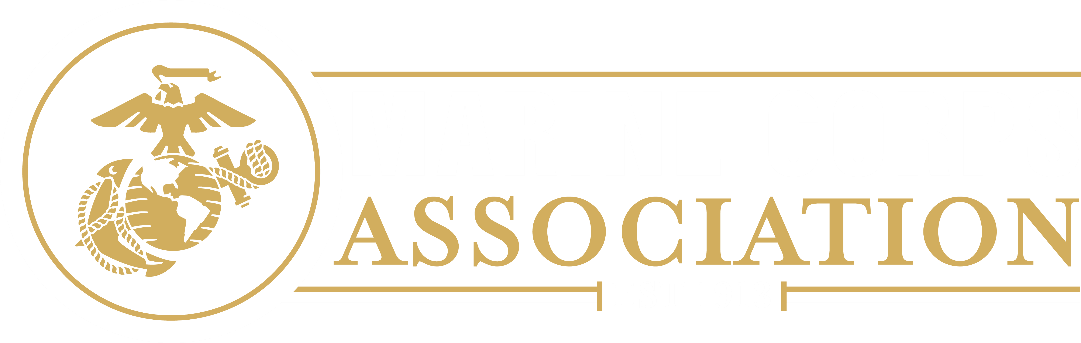 15
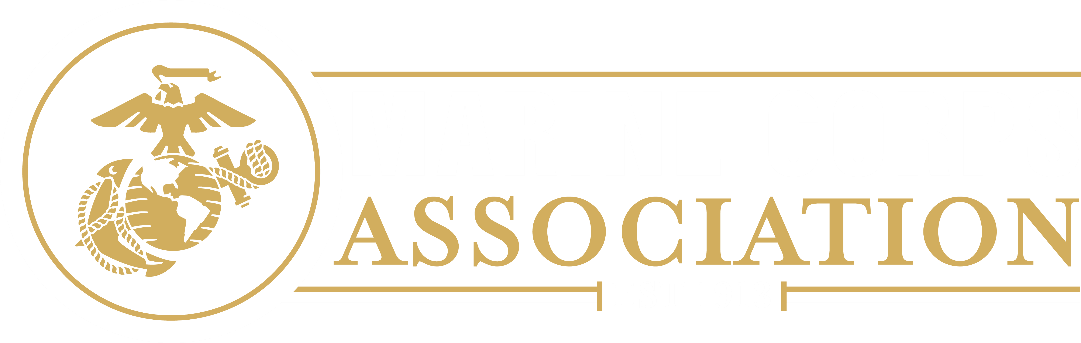 16
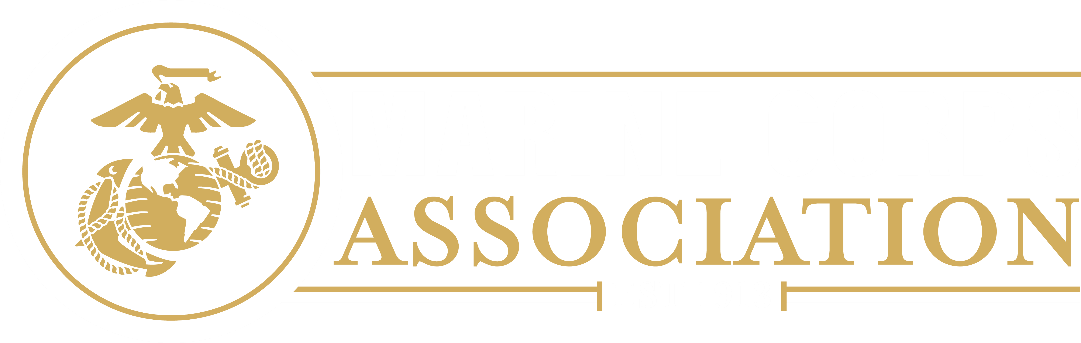 17
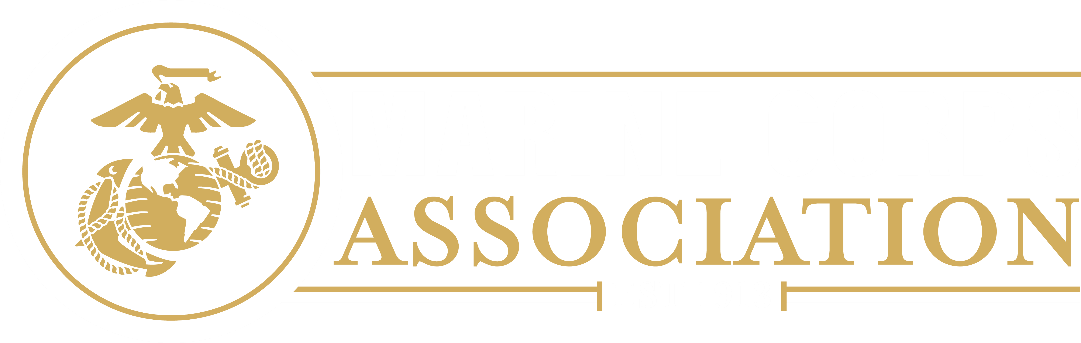 18
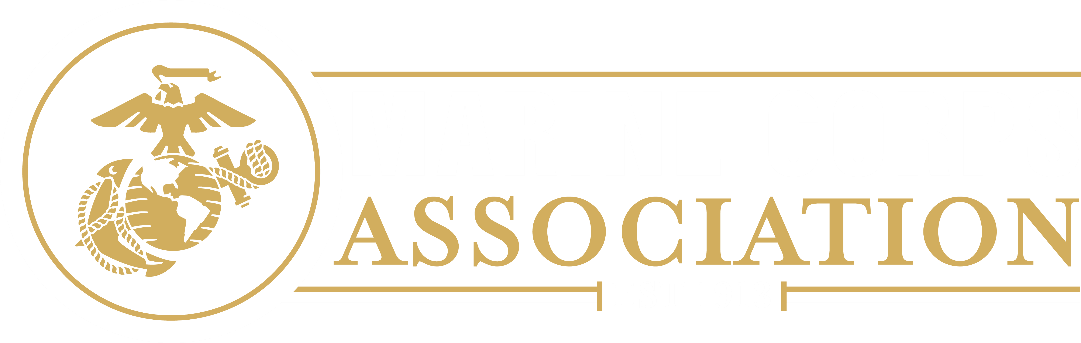 19
MCA RETAIL BUSINESS RISKS
A part of a new business model would be to “box” or mitigate these risks, if possible/COA#2
 
Cashflow drain
-High dollar inventory requirements-lead time cycle-TBS finance-broken business model 
Declining revenue
Precipitous decline of margins since 2019
        -inflationary pressures
        -higher interest rate margin pressure on TBS uniform finance plan
2021 was first losing year since the acquisition year, (2008 was a losing year)
   -Revenue of $6m--$44k loss
Limited market upside/potential shrinking market
Stronger competitors with lower costs, buying power
Becoming more technological intensive ultimately requires more investment
Significant involvement of senior management leads to distractions?
People intensive
- 49% of MCA workforce-0% of profit	            -Higher salaries offered by local retail chain competitors
-high turnover of employees		            -high turnover of retail managers
-no personnel with retail experience/ trained-OJT   -age of master tailors/quality of uniforms could be affected
-immigration-visa issues
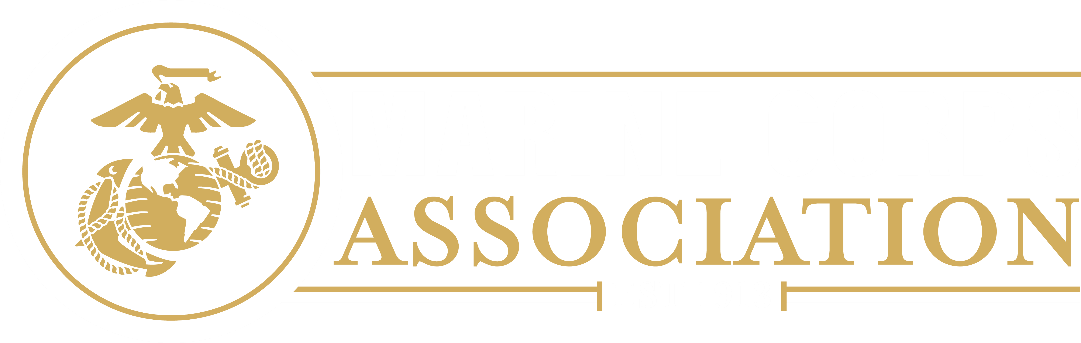 20
MCA RETAIL BUSINESS RISKS, cont’d
Reputation risk (if brand quality deteriorates)
Technological intensive-capital intensive
Retail expertise to price product during inflationary spiral
International currency risk
Supplier risk-certification
Inventory risks-shrinkage-fraud
Competitor strength leverage for more competitive shipping costs
Capricious forces—ie MCB closes gates to Quantico town resulting in decreased foot traffic or COVID
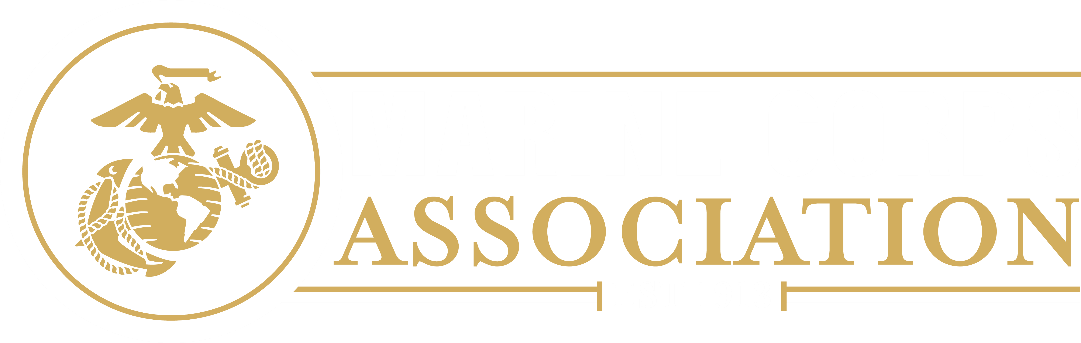 21
TMS CAPEX
DATE
PURPOSE
Depreciated Months
AMOUNT
1/1/07	    Building Purchase	$1,494,000.00	480
10/1/08	    TMS Bldg. Improv.	$1,045.543.27	480	
10/1/08	    Bergmeyer Bldg. Improv.	$     31,892.94	480
10/24/11     Low E Windows		$       4,641.12	330
12/1/11	    Window Install Labor	$       5,161.50	330
11/1/15	    Suzkuki Buttonhole Mach	$     11,003.50	120
9/30/19	    RTU Trane		$      14.552.62  	120
3/31/20       Door-TMS		$        3,745.22	120
7/20/20	    RCS Upgrade		$        7,898.46	  36
11/7/20	    TMS Server		$        5,882.00	  36
12/1/20	    E-commerce site		$      89,906.33	  36
1/7/21	    Fulton Boiler		$      28,978.37	 120
3/15/21 	    8 Windows Replace	$      9,403.82	 320

9/30/21 				$1,822,528.99 left to expense
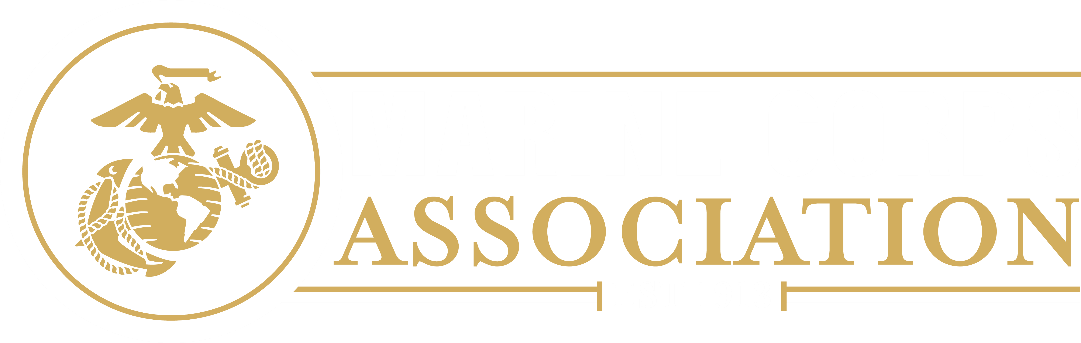 22
Way Ahead
BOG Update and Review Data, Financials August 2022

Be Prepared to Conduct Roll Call Vote at December 2022 BOG Meeting to select one of the following:

COA 1.  Retain / Expand Retail with Business Plan

COA 2.  Hybrid; Retain some of Retail, discard others with EXCO/BOG guidance

COA 3.  Divest all Retail as an MCA Revenue Stream with EXCOM/BOG guidance
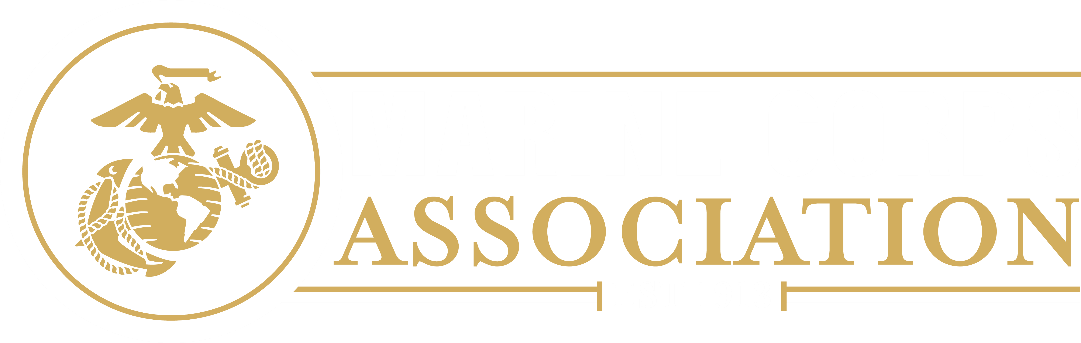 23